Fizika
11-sinf
Mavzu: 
Radioaktiv yemirilish qonuni.


O‘qituvchi: 
Toshkent shahar Uchtepa tumani 
287-maktab fizika fani o‘qituvchisi
Xodjayeva Maxtuma Ziyatovna.
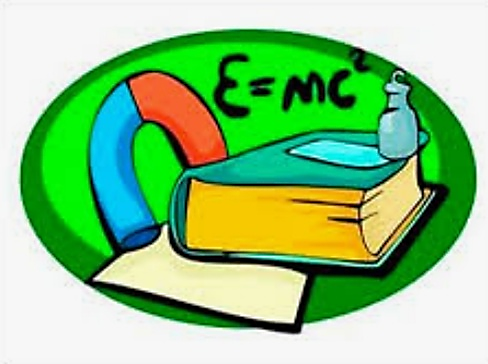 Radioaktivlik
Fransuz  fizigi   A. Bekkerel  1896-yilda  uran tuzlarida  luminessensiya hodisasini o‘rganayotib, g‘aroyib hodisaga duch keldi. Uran tuzini  fotoplastinka ustida qoldirgan. Bekkerel  plastinkani ochganida plastinkaga tuzning  surati o‘tib qolganini ko‘rdi. Bunda u tuzlar  qog‘ozdan,  yupqa  metalldan oson o‘tuvchi, havoni ionlashtiruvchi, luminessensiya hodisasini vujudga keltiruvchi noma’lum nur chiqradi degan xulosaga keldi.
Radioaktiv nurlar
Uran tuzi chiqarayotgan nurlar radioaktiv nurlar, radioaktiv nurlarni chiqarish esa radioaktivlik deb nomlandi.
Tabiiy radioaktivlik
Tabiiy radioaktivlik deb, nostabil iztoplar atomi yadrolarining turli zarralar chiqarish va energiya ajratish bilan stabil izotoplarga aylanishiga aytiladi.
Radioaktiv yemirilish qonuni
Yarim yemirilish davri
Aktivlik
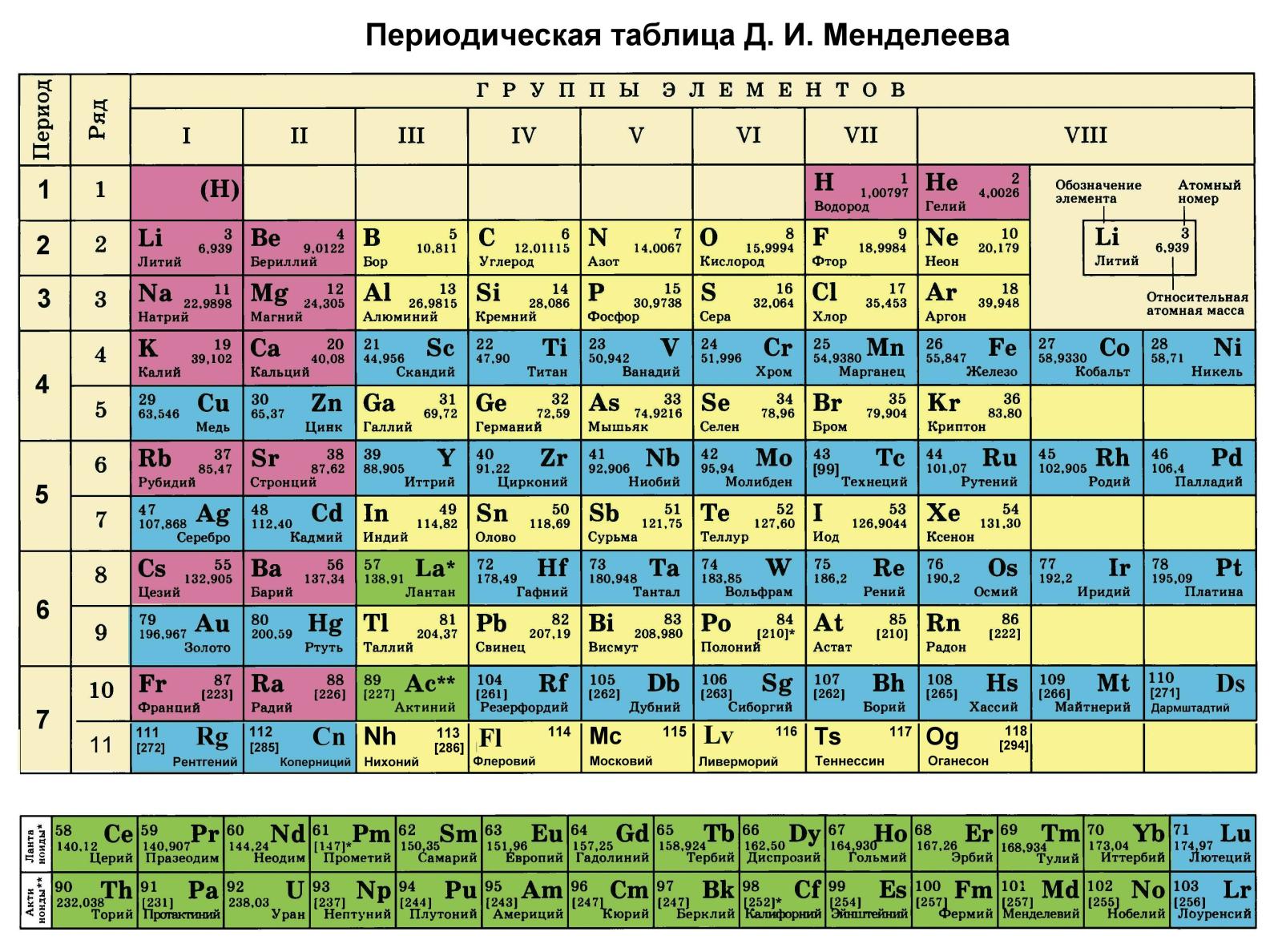 D.I.Mendeleyev davriy sistemasi
Elementlar guruhi
Radioaktiv elementlar oilasi
1.Uran oilasi - qo‘rg‘oshinning  nisbiy atom massasi 206 ga teng bo‘lgan stabil izotopi bilan tugaydi. 
    2.Toriy oilasi - qo‘rg‘oshinning nisbiy atom massasi 208 ga teng bo‘lgan boshqa bir stabil izotopi bilan tugaydi.
    3.Aktiniy oilasi- qo‘rg‘oshinning nisbiy atom massasi 207 ga teng bo‘lgan stabil izotopi bilan tugaydi. 
     4. Neptuniy oilasi -  vismutning nisbiy atom massasi 209 ga teng bo‘lgan stabil izotopi bilan tugaydi.
7-mashq 9-masala (186-bet)
Radioaktiv elementning faolligi 8 kunda 4 marta kamaydi. Uning yarim yemirilish davri qancha?
Mustaqil bajarish uchun topshiriqlar
Radioaktivlik deb nimaga aytiladi?
Radioaktiv yemirilish qonunini tushuntiring.
Yarim yemirilish davri deb qanday kattalikka aytiladi?
7-mashqning 8-masalasini yechish.